Founder SuperLine 4.70
Content
What is Founder SuperLine?
Key Features
Advantages
Benefits
Target Markets
SuperLine 4.70
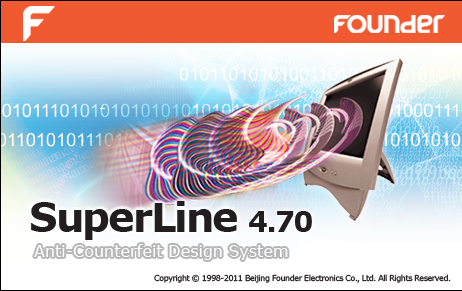 What is SuperLine?
Founder SuperLine Anti-Counterfeit Design System is digital design software for security against counterfeit and forgery of almost any printed items.

Founder SuperLine's target clients are organizations that design documents that are vulnerable to counterfeit, such as banknotes, packaging, passports, certificates, licenses, lottery tickets, contracts, trademarks, etc..
Key Features
Key Features
Guilloche
An ornamental pattern formed of two or more curved bands that interlace to repeat a circular design
Often used on banknote, bill, identification card, and passport for added security against counterfeiting. Line density and interlacement are used to enhance the effect of a guilloche
SuperLine provides a set of power tools to generate guilloche in different shape effortlessly
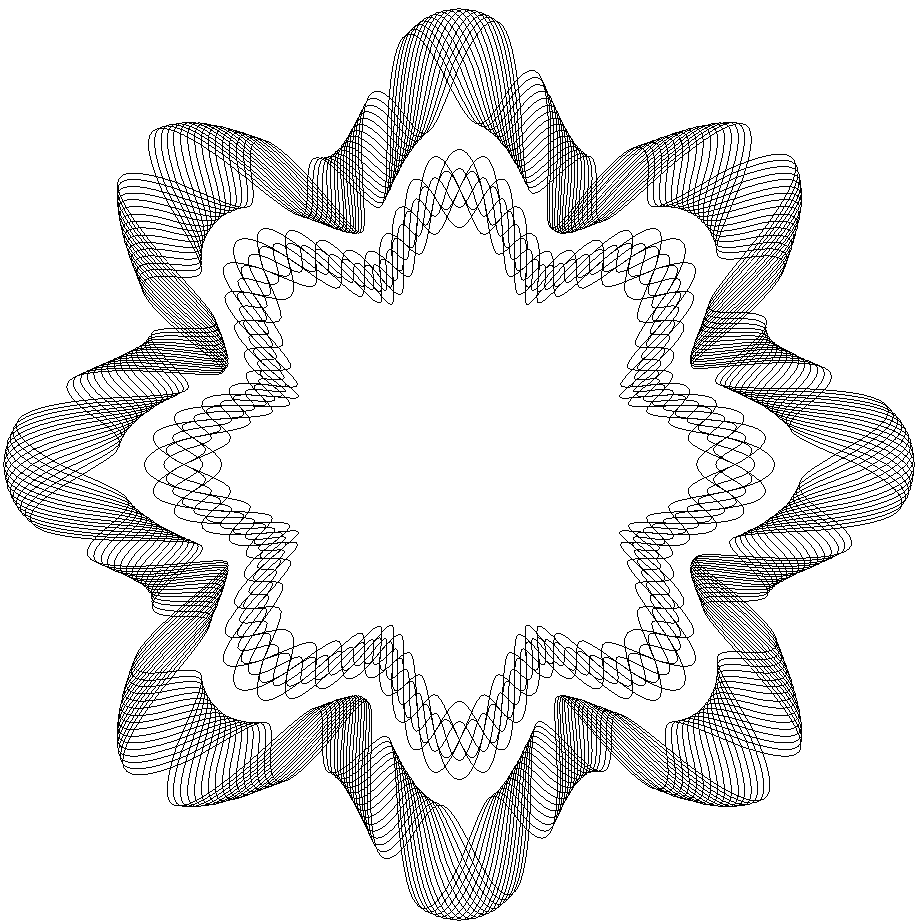 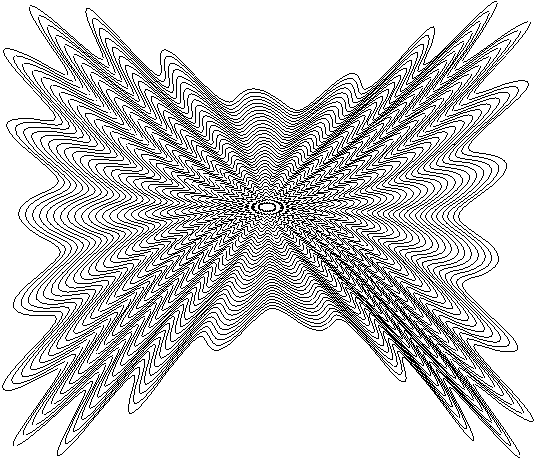 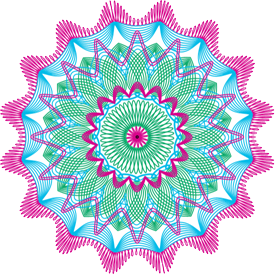 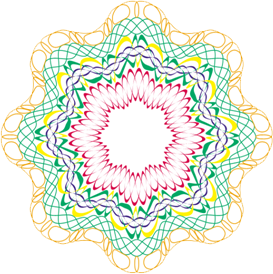 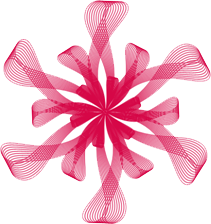 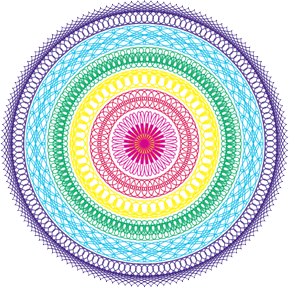 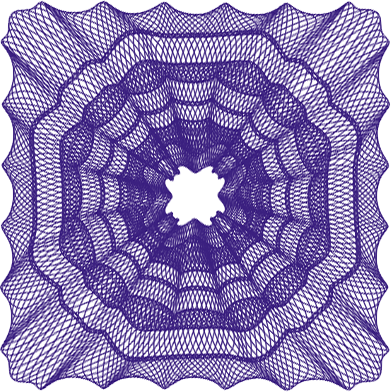 Key Features
Texture
Made by repeatedly varying an element so that it formulates an area of regular, interwoven, and interchangeable gridlines
Often found in banknote, check book, air ticket, ID, badge, etc., with the line formation being sparse or dense, visible or invisible
SuperLine offers a powerful element making toolkit including copy, mirror, array and texture generator to generate texture at ease
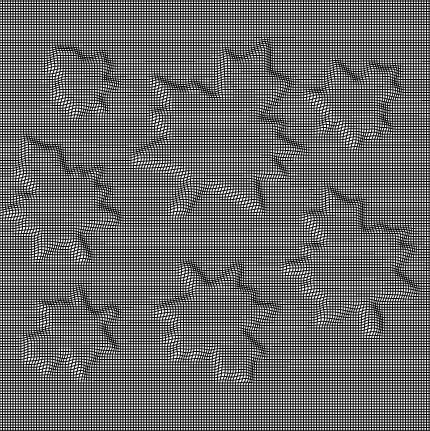 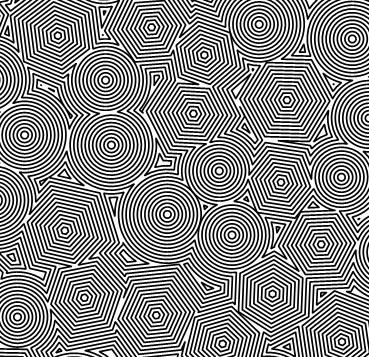 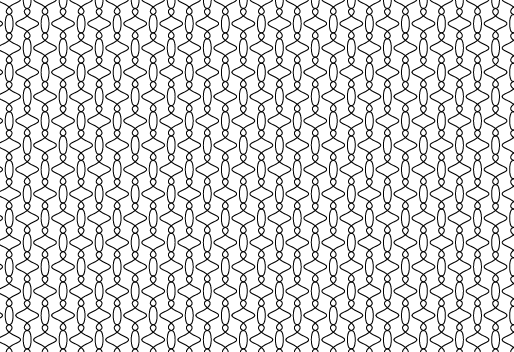 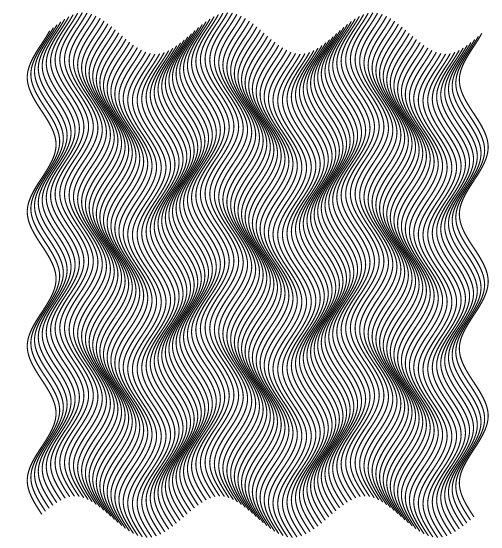 Key Features
Filter 
A unique function contains: 
Fish-eye
Graphic filter 
Density filter 
Handy for texture generation 
Offers special effect with personal touch for creative artists
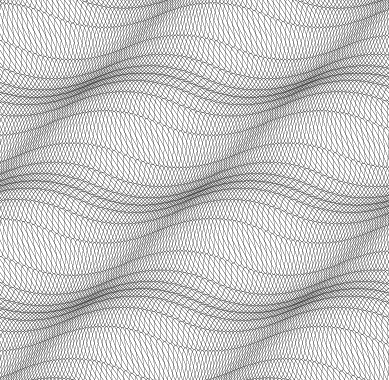 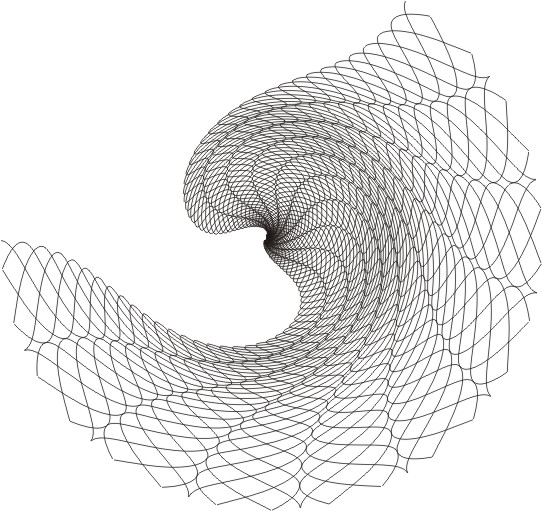 Key Features
Microtext 
Generated by very small letters instead of lines, e.g. replacing a line segment with a line of letters which usually come shorter than 0.2mm
Useful in the anti-counterfeiting design for certificate and identification card
Because SuperLine allows very small letters to form microtext, the designer only needs to care about whether the output hardware can achieve the accuracy in postpress
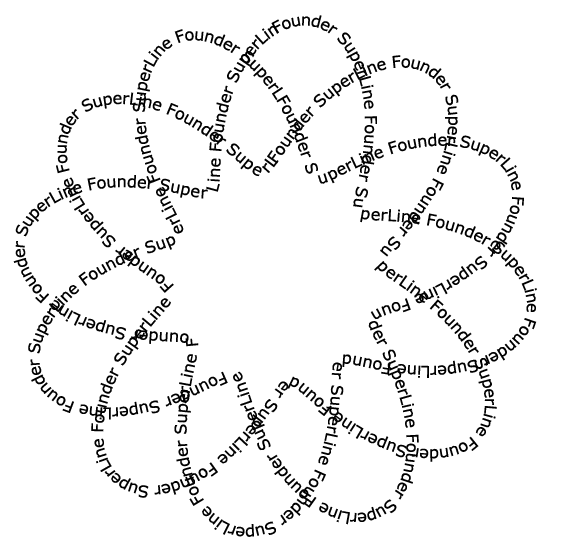 Key Features
Lace
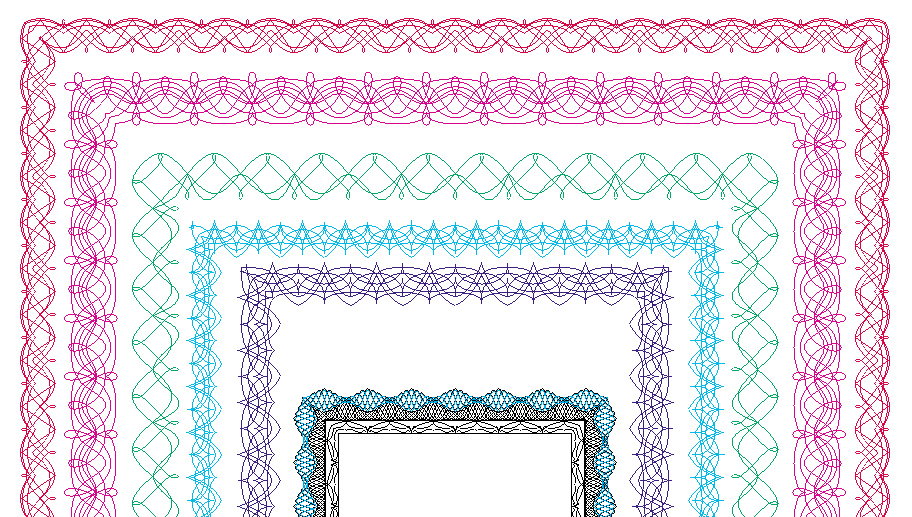 Key Features
Latent
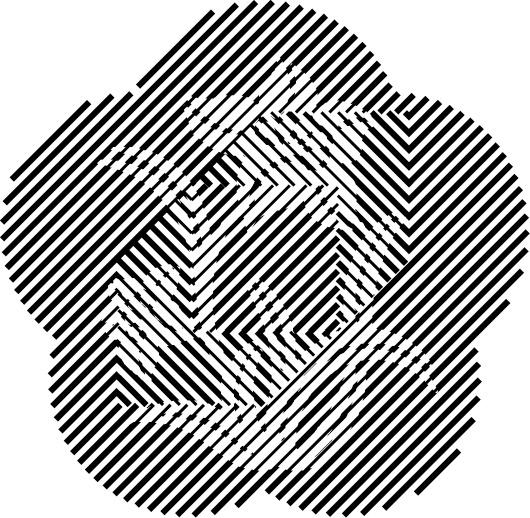 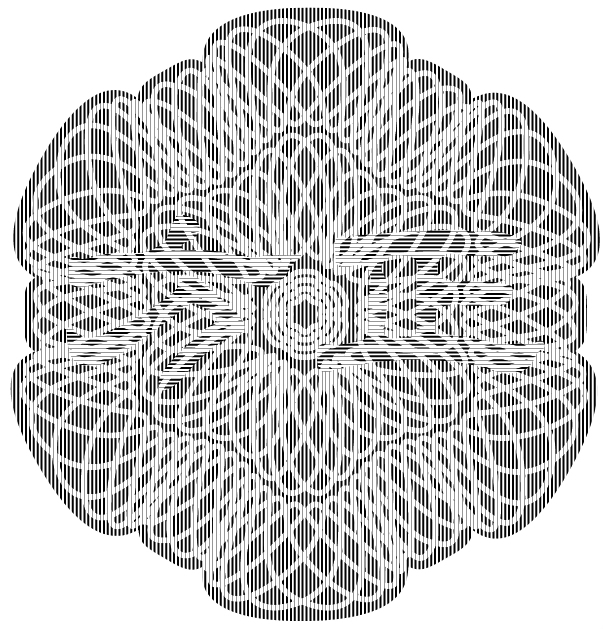 Key Features
Bar code
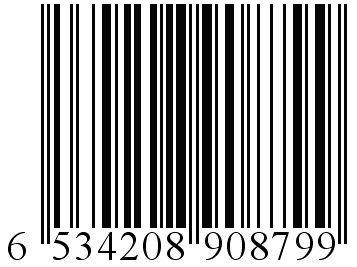 Key Features
Fractal
generate random and iterative graphics.
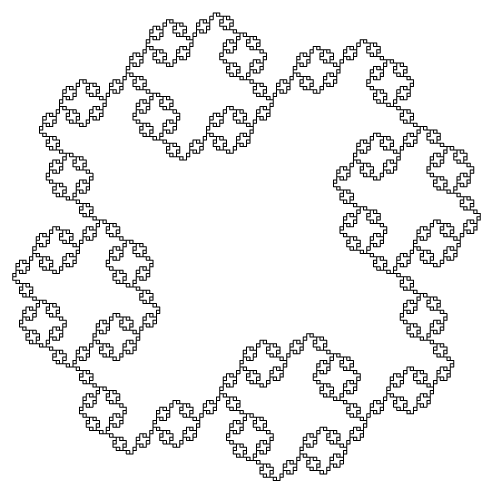 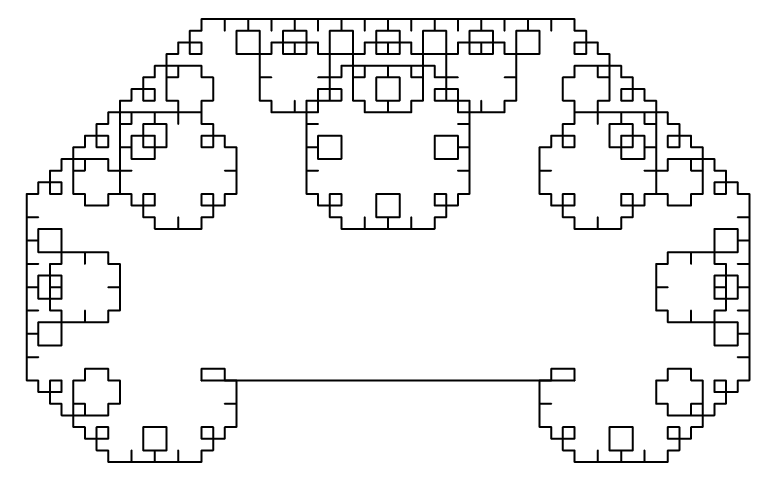 Key Features
Refraction
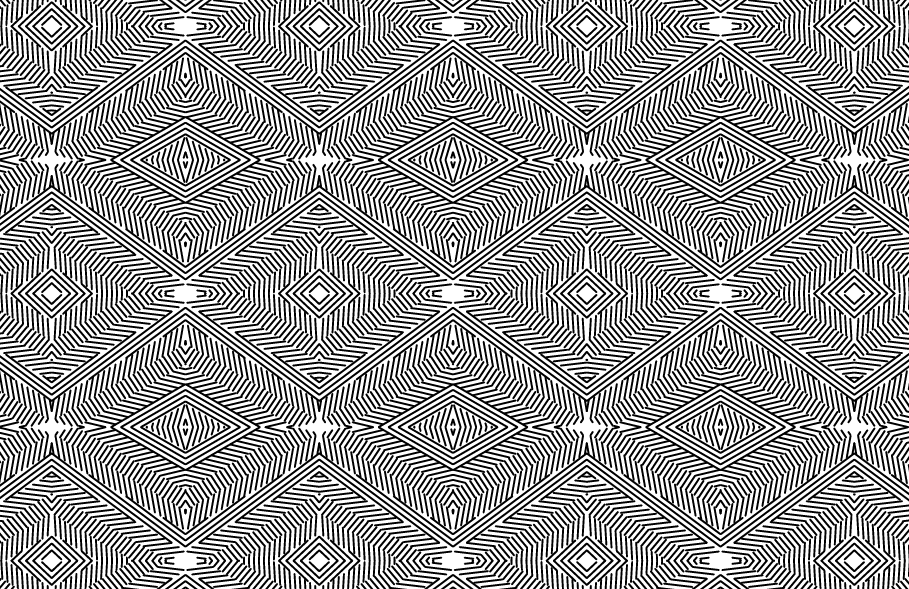 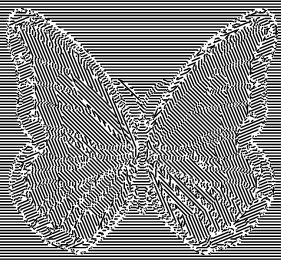 Key Features
Relief
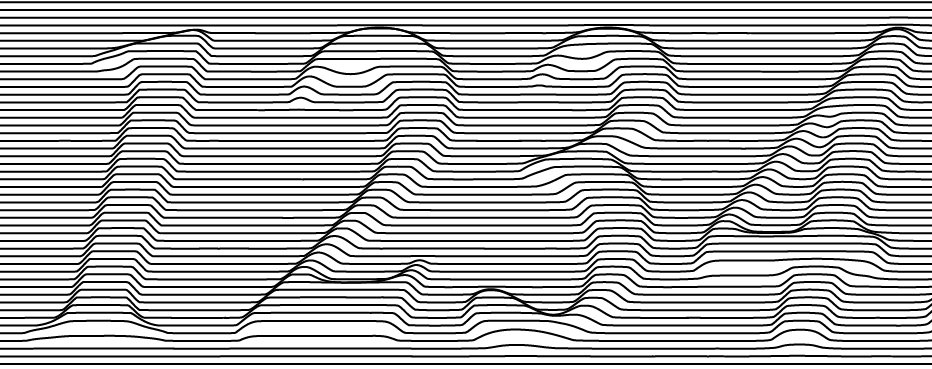 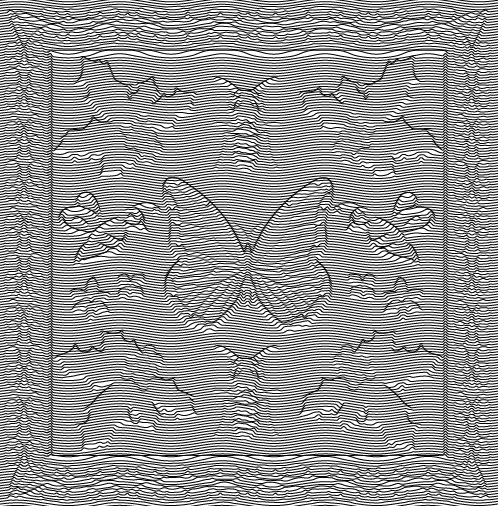 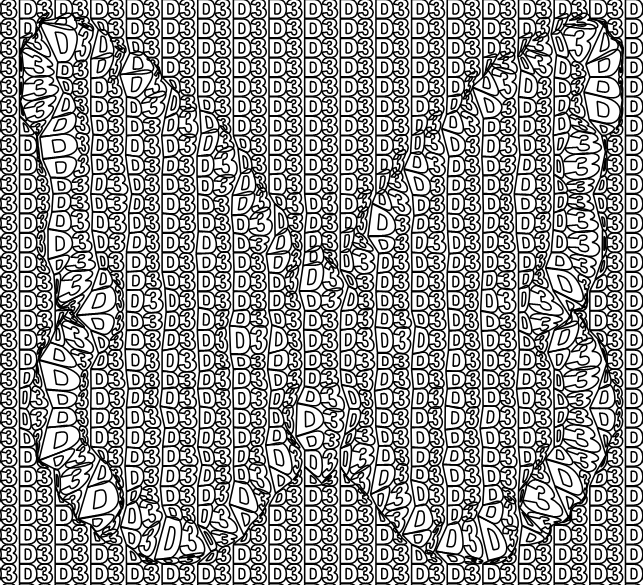 Key Features
Split Line
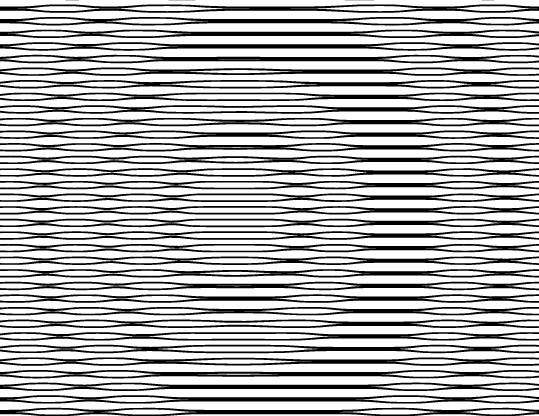 Key Features
Engraving
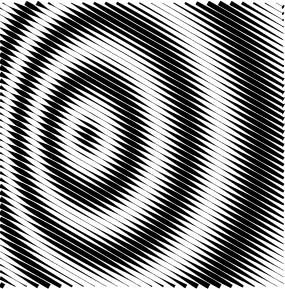 Key Features
Rasterize & Multiple Rasterize
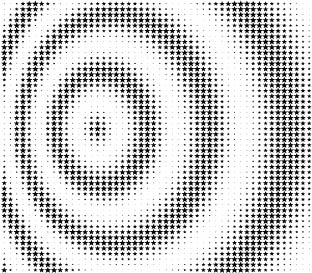 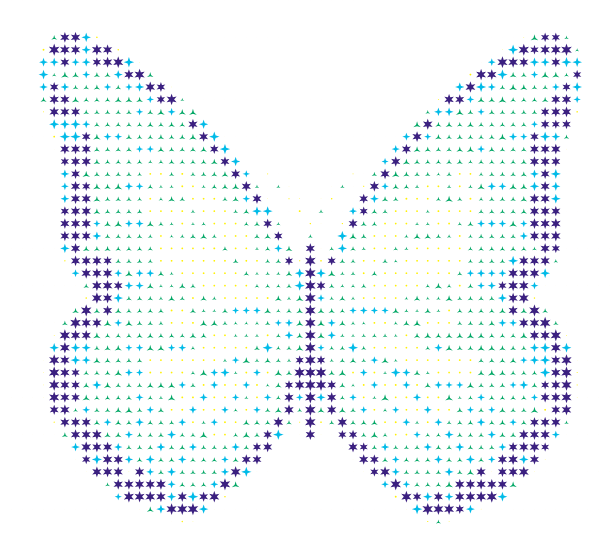 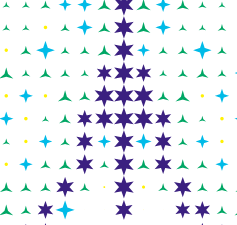 Key Features
Image Contour
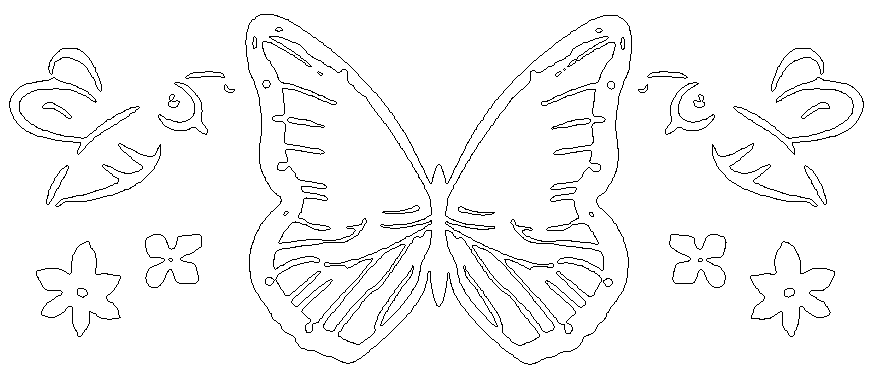 Key Features
Lock and opening
To overlay a film on the image, and view from a certain angle, you will see a hiding pattern on the image
The key to open the lock is the film with special screening
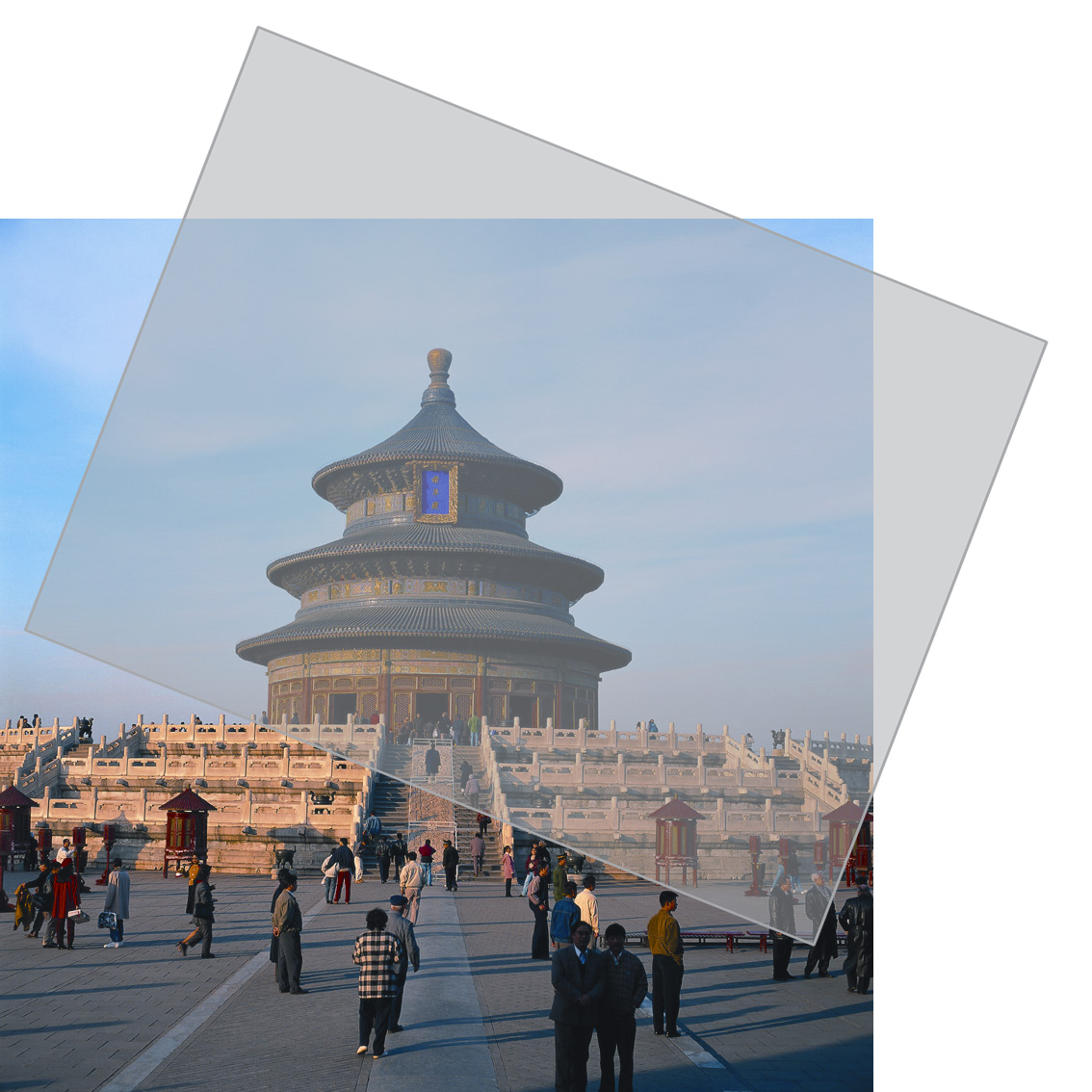 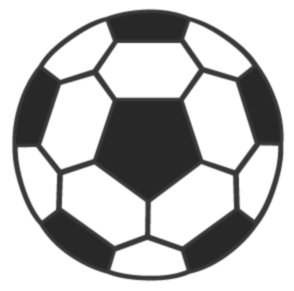 Key Features
Output Pattern
Output the background pattern designed in SuperLine to Founder DocuDefend application
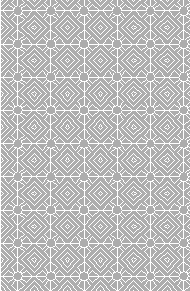 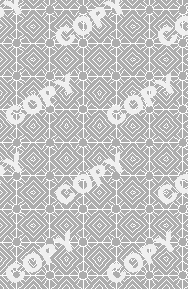 Design 
then 
output pattern
Imported into 
Founder DocuDefend
Application
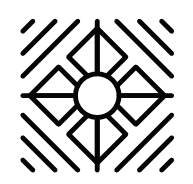 Copied
Key Features
Module list
Advantages
Advantages
Superior price/performance: high end solution at competitive price
Enhanced various security elements 
Robust design and layout functionalities 
Ease-to-use GUI similar to popular page layout software
Modularized SDK available for OEM
Benefits
Benefits
Cost Effectiveness
SuperLine is digital design software and implements its  security features in the printing process, without incurring the extra cost of traditional solutions
Pleasing Aesthetic Effect
Harmonious pattern, grid, and texture 
Strong Security Features
Sophisticated, mutable lines and texture
Anti-scanning and anti-replicating
Benefits
Anti-scanning 
All the elements are not screen dots but solid lines. If being scanned, they will become dots
Variable line width effectively prevent line work from being scanned
Result can be distinguished by naked eye
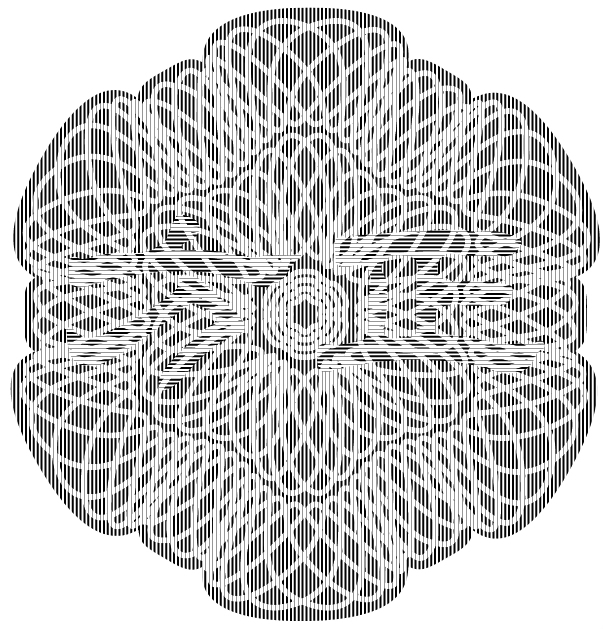 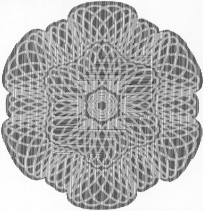 Original
Fake
Benefits
Anti-Replicating Cannot be replicated by common layout software including:
 Adobe Illustrator
 Freehand
 CorelDraw…
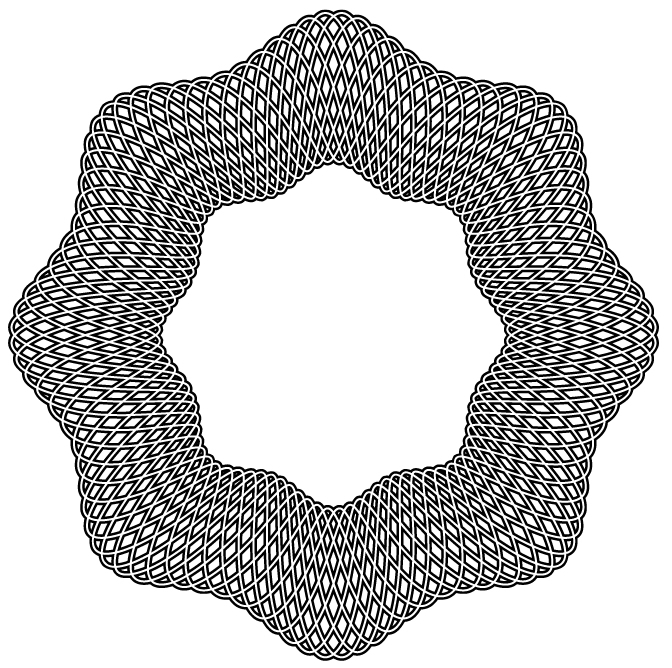 Benefits
Anti-Replicating
Cannot be replicated even by the same SuperLine software
Some effect based on image where you cannot achieve the same effect without original image
Stochastic parameter is used to prevent forgery
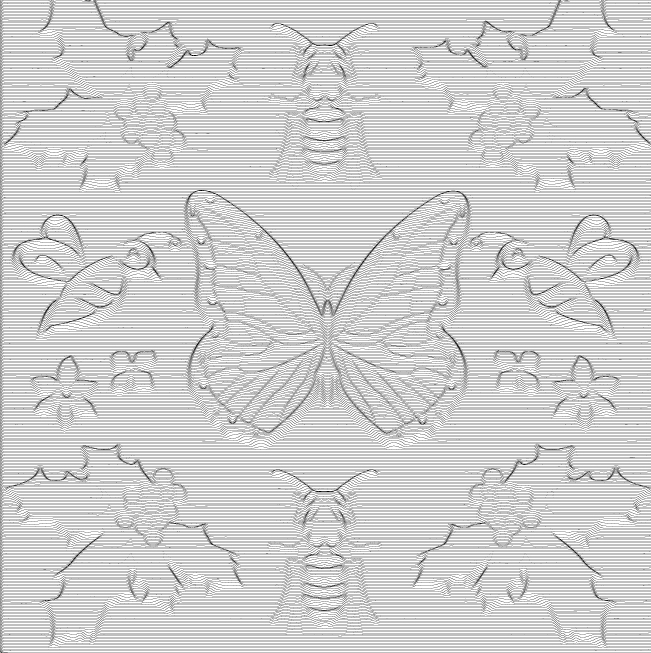 Target Markets
Target Markets
Bank notes and finance
Commercial notes
Certificates, licenses, passports, ID, tickets, lottery, agreements etc. …
Packaging and trademarks
High value goods, and medicines, liquor, tobacco, cosmetics …
Samples
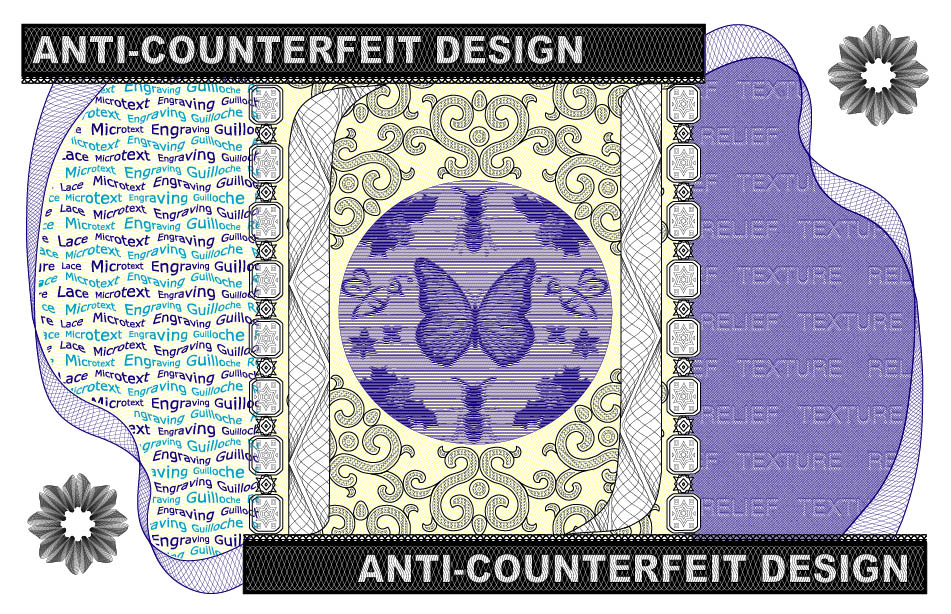 Samples
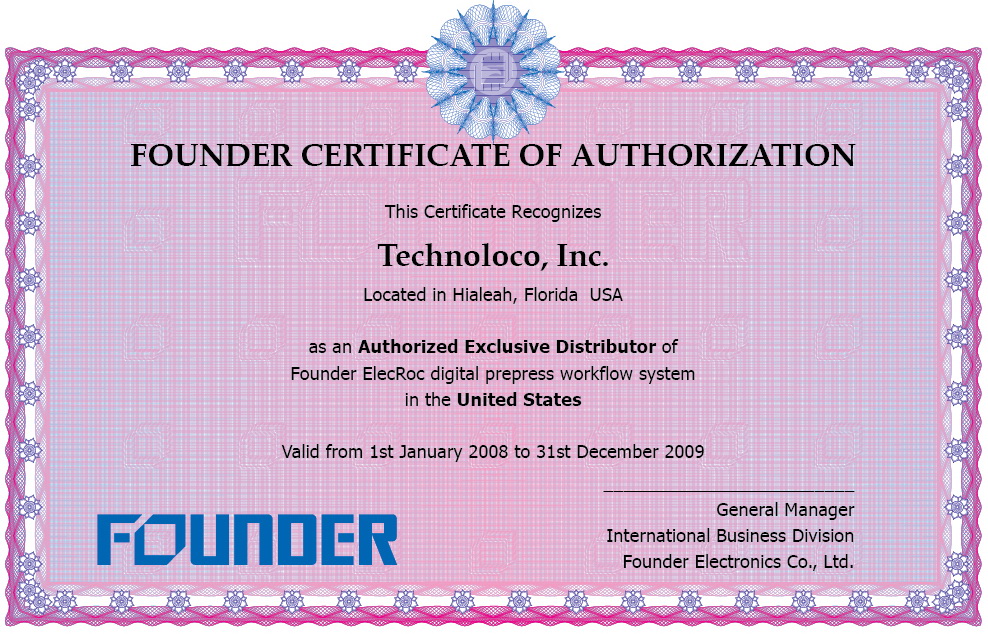 http://www.founder.com.cn
gasupport@founder.com
Beijing Founder Electronics Co., Ltd.
9, No.5 Street, Shangdi Information Industry Base, Haidian District, Beijing 100085, P.R.China 
Tel: +86 10 62981440    Fax: +86 10 62981440
Email: GASales@founder.com.cn